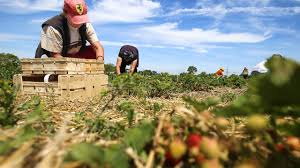 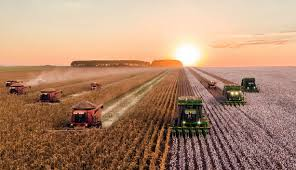 HOSPODÁŘSTVÍ: 
ZEMĚDĚLSTVÍ
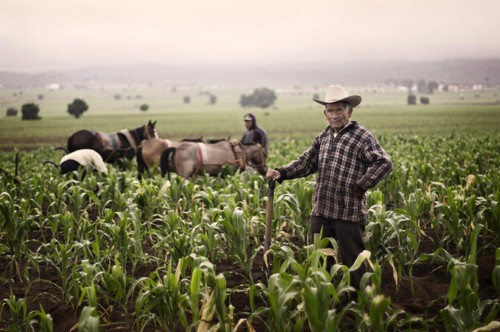 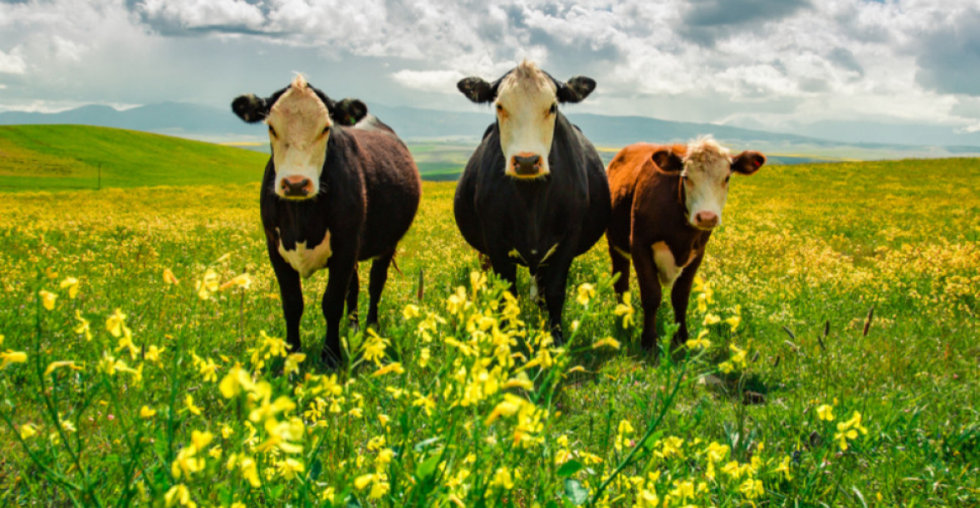 Zopakujte si
HOSPODÁŘSTVÍ  JE  OBOR, VE KTERÉM  LIDÉ:
VYTVÁŘEJÍ VÝROBKY A ELEKTRICKOU ENERGII        PRŮMYSL
PĚSTUJÍ  PLODINY A CHOVAJÍ  ZVÍŘATA       ZEMĚDĚLSTVÍ
3.  PROVOZUJÍ  DOPRAVU
4.  STARAJÍ SE O SLUŽBY
ZEMĚDĚLSTVÍ
HLAVNÍM ÚKOLEM ZEMĚDĚLSTVÍ JE ZAJISTIT DOSTATEK POTRAVIN  PRO OBYVATELE
JE VÁZÁNO NA PŮDU
ZEMĚDĚLSTVÍ NEPRODUKUJE JEN POTRAVINY, ALE TAKÉ BAVLNU, KAUČUK, TABÁK, OLEJNINY ATD.
TYPY ZEMĚDĚLSTVÍ
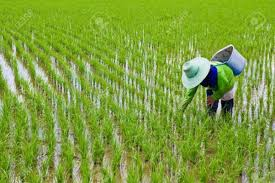 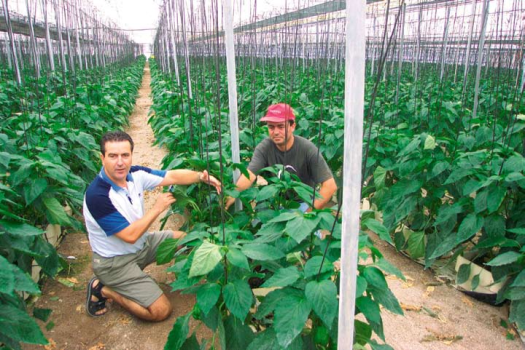 ROSTLINNÉ ZEMĚDĚLSTVÍ
ŽIVOČIŠNÉ ZEMĚDĚLSTVÍ
 
INTENZIVNÍ 
EKOLOGICKÉ
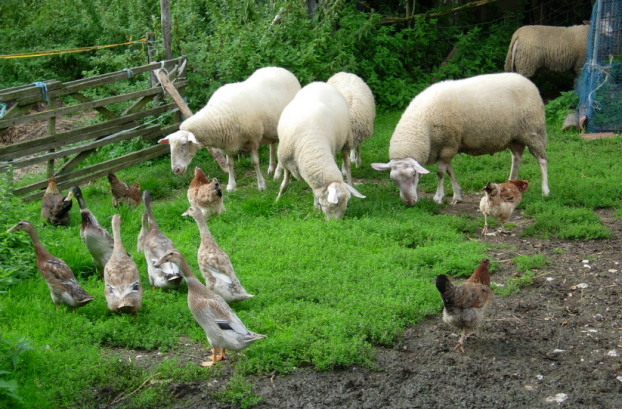 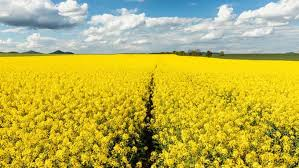 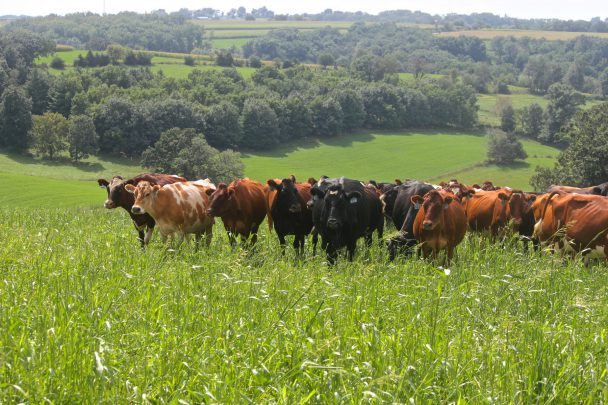 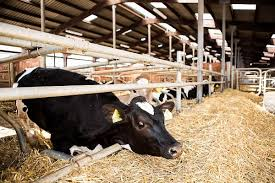 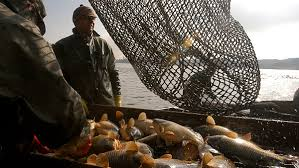 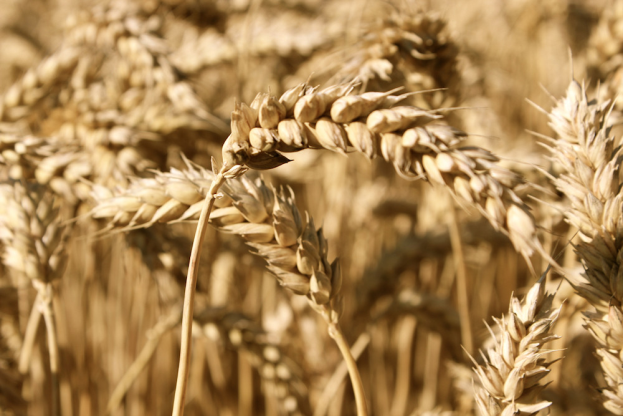 Kulturní plodiny
1.	Obiloviny 
(pšenice, kukuřice, rýže, ječmen, proso, čirok, oves, žito aj.)
2.	Olejniny
(sója, podzemnice olejná, řepka olejka, mák, slunečnice, len, hořčice aj.)
3.	Okopaniny	
(brambory, cukrová řepa, batáty, jamy, tuřín, topinambur aj.)
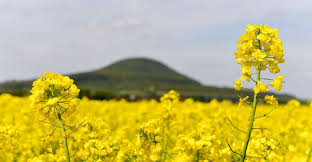 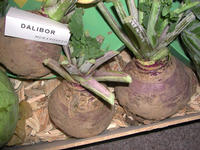 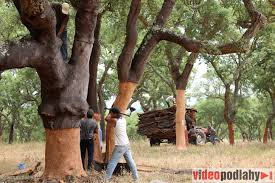 Kulturní plodiny
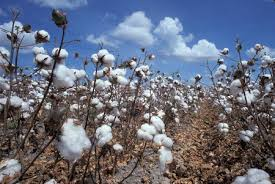 4.	Technické plodiny
(kaučukovník, korkový dub, lufa, konopí, chmel, bambus, tabák, brambory aj.)
5.	Textilní plodiny
(len, bavlník, konopí, jutovník, agáve aj.)
6.	Pochutiny
(kávovník, kakaovník, čajovník, chmel, šípek aj.)
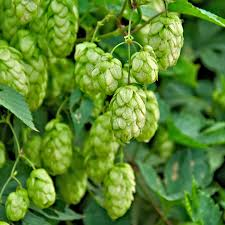 Kulturní plodiny
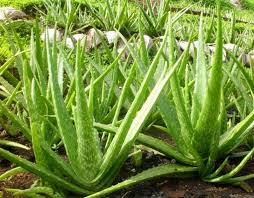 7.	Léčivé rostliny
(aloe, heřmánek, máta, meduňka, jitrocel aj.)
8.	Luštěniny 
(fazol, hrách, čočka, bob, cizrna, hrachor aj.)
9.	Narkotika
(tabák, mák - opium, konopí aj.)
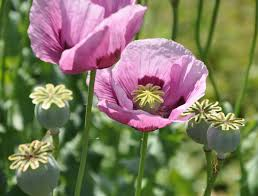 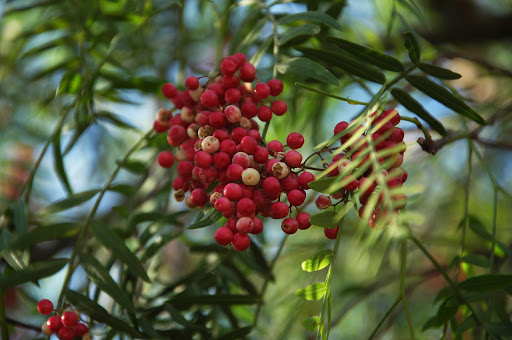 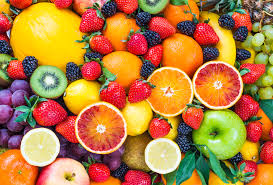 ZemědělstvíKulturní plodiny
10.	Koření
(pepř, bobkový list, kmín, anýz, kari, jalovec aj.)
11.	Ovoce a zelenina
12.	Krmné plodiny (Pícniny)
(vojtěška, jetel, kostřava, lipnice, krmné obiloviny, úročník bolhoj, tolice aj.)
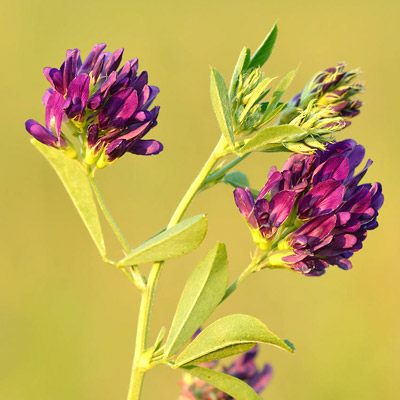 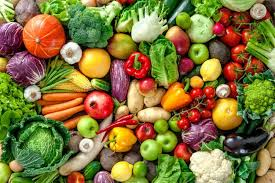 Pěstování plodin Podnebná pásma
Mírné pásmo (ČR)
pšenice, kukuřice, ječmen, žito, brambory, cukrová řepa, řepka olejka, len, chmel aj.   
Subtropické pásmo
rýže, proso, pšenice, kukuřice, bavlník, čajovník, cukrová třtina, citrusy aj.
Tropické pásmo
 kakaovník, kávovník , jamy, rýže, banánovník, maniok – kasava aj.
Živočišná výroba
-	v hospodářsky vyspělých státech 
	převládá chov skotu, prasat a ovcí 
-	v sušších oblastech naší planety dominuje chov koní, koz a velbloudů
-	mezi specializované chovy řadíme chov včel, lam, jaků, slonů, bource morušového, sobů a jiných kožešinových zvířat
Hospodářská zvířata
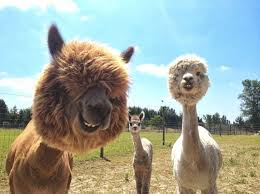 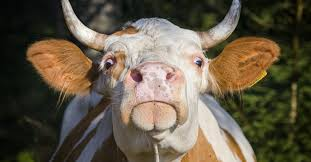 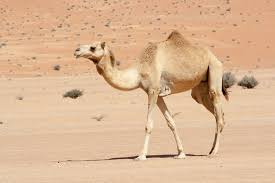 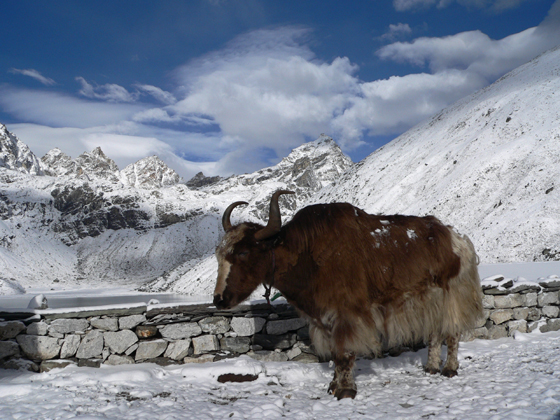 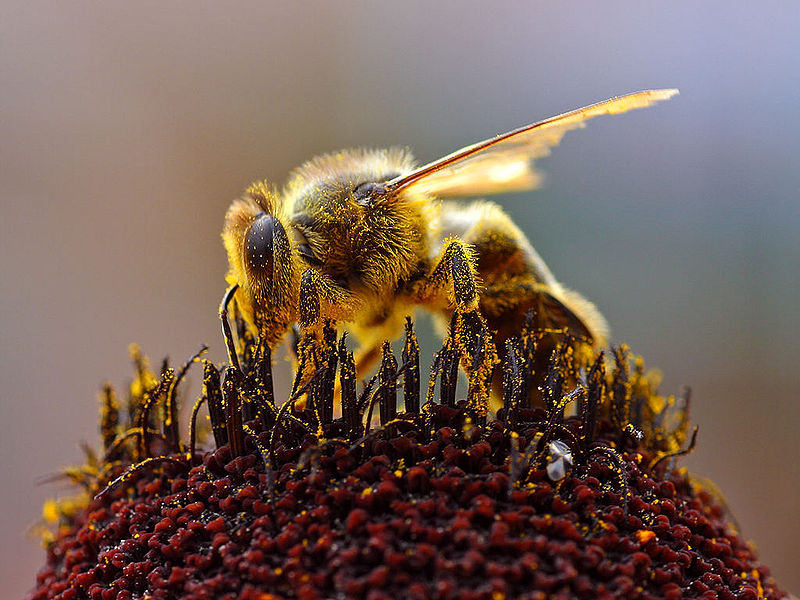 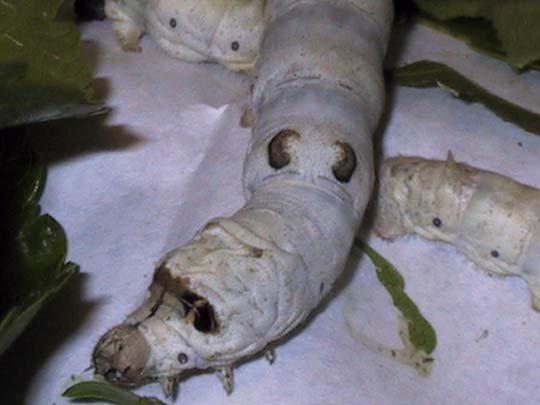 Intenzivní versus ekologické
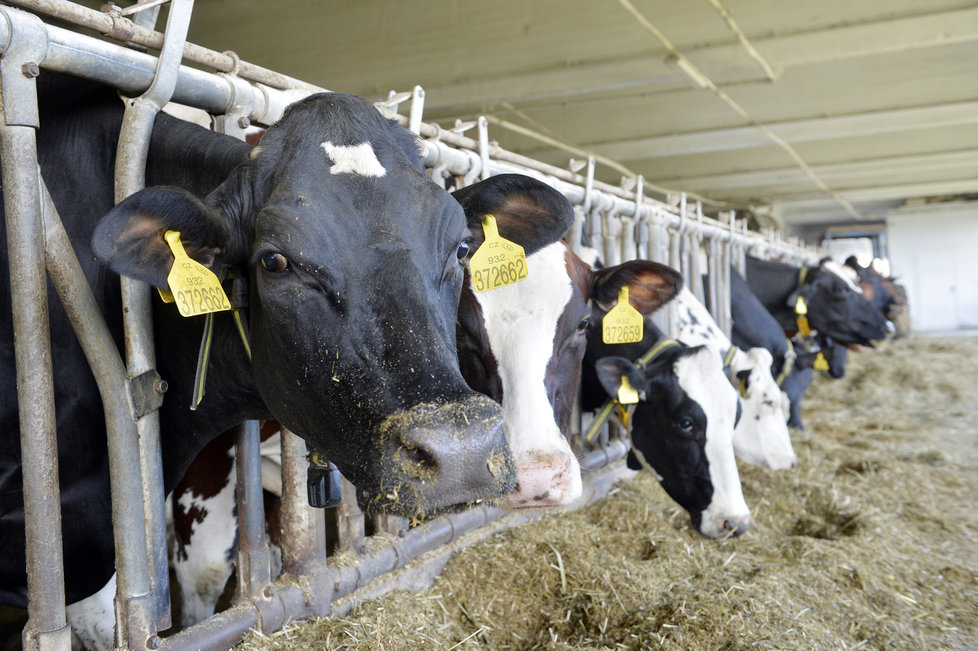 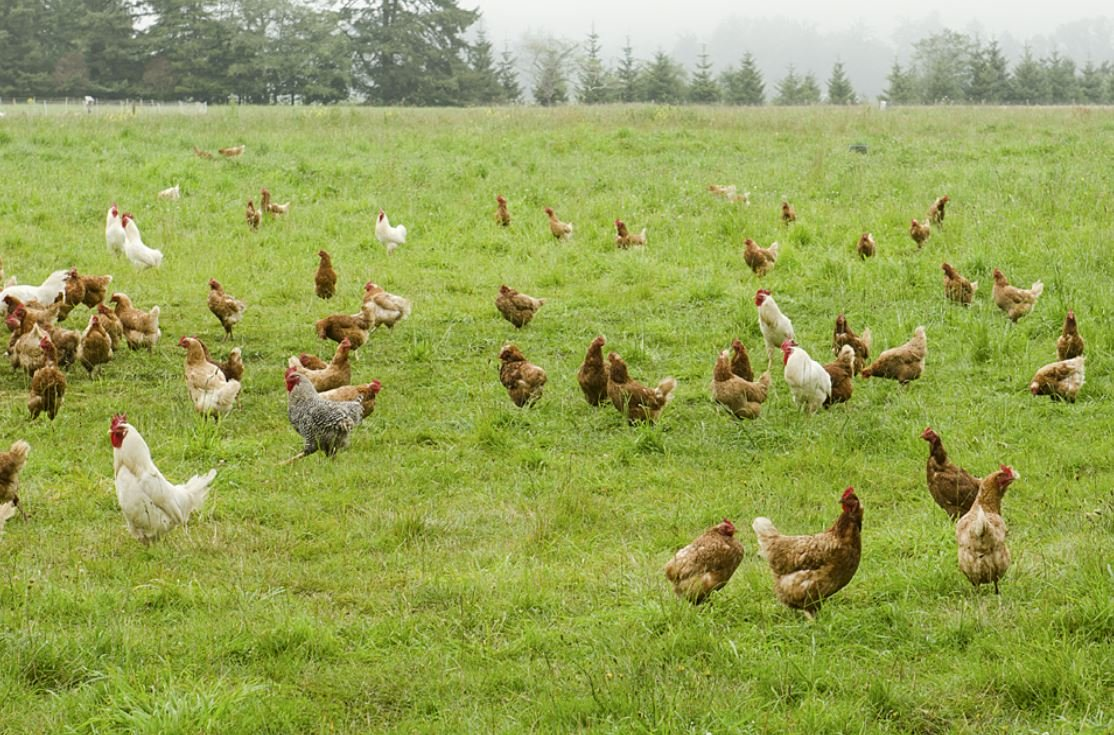 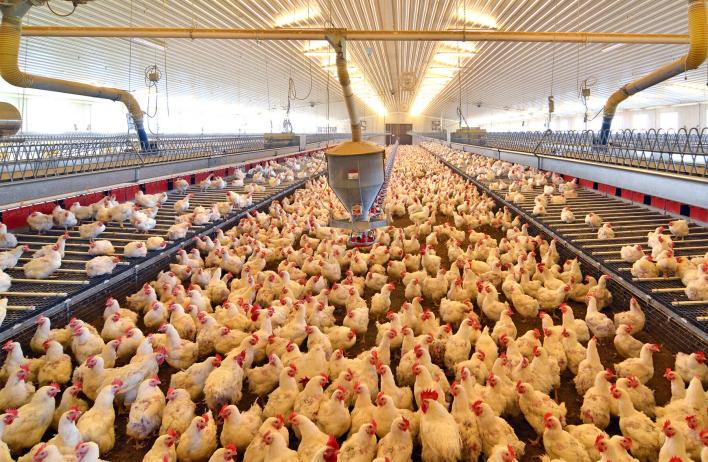 OPAKOVÁNÍ
1) VE KTERÉM HOSPODÁŘSKÉM OBORU LIDÉ PĚSTUJÍ PLODINY A CHOVAJÍ ZVÍŘATA?
2) KTERÉ PLODINY ŘADÍME MEZI OKOPANINY?
3) KTERÉ PLODINY ŘADÍME MEZI LUŠTĚNINY?
4) K ČEMU SE VYUŽÍVÁ BOUREC MORUŠOVÝ?
5) VE KTERÉM PODNEBNÉM PÁSU PĚSTUJÍ KAKAOVNÍK?
OPAKOVÁNÍ - řešení
zemědělství
Brambory, řepa, tuřín… 
3) fazol, čočka, hrách, sója…
4) k výrobě hedvábí… 
5) tropickém